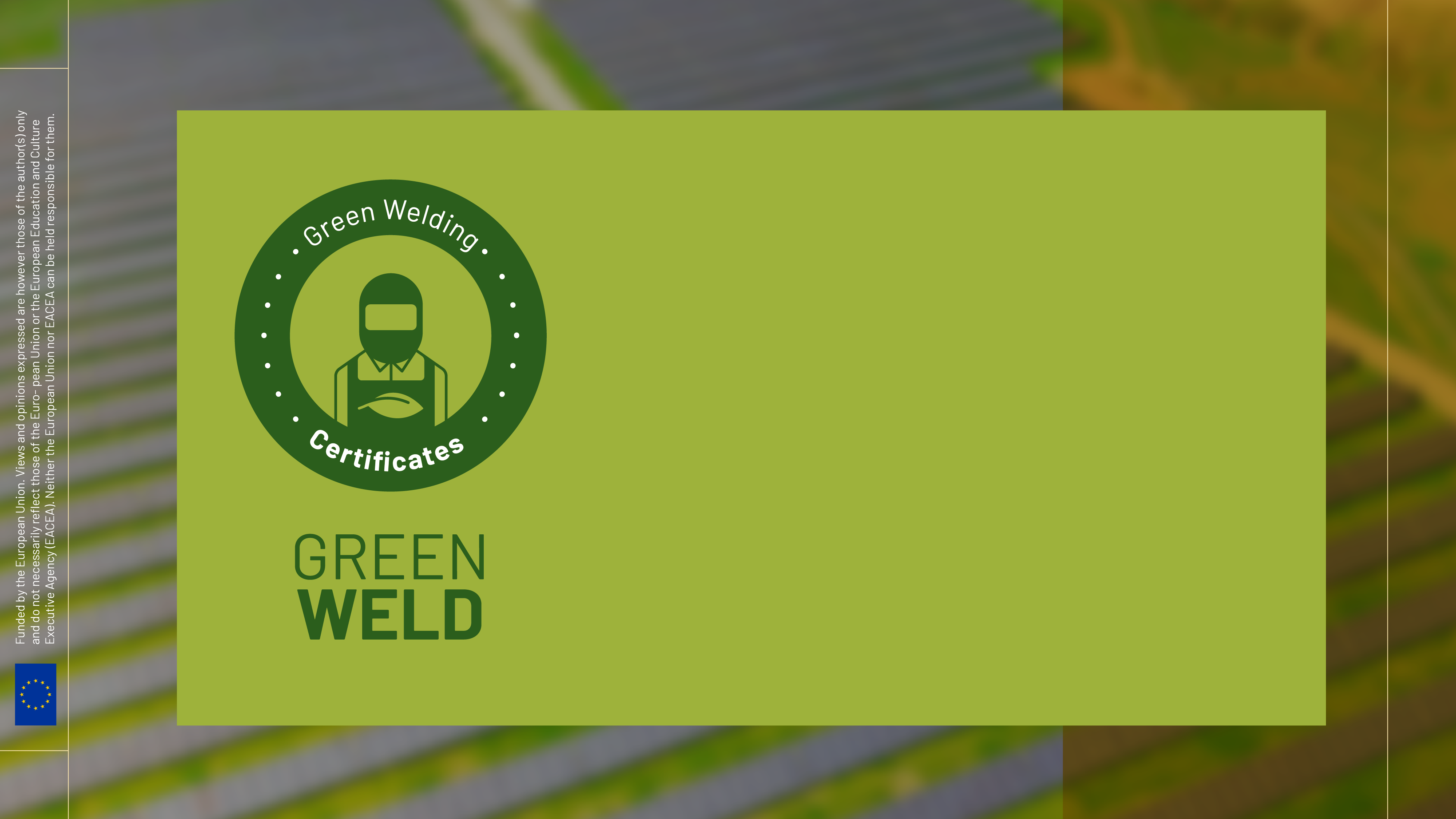 GREENWELD  Impact Measurement  - Part A
Agenda
Key Green Welding Parameters
Measurement Types and Techniques for Green Welding
International Standard, European Legislation and Acceptance criteria
The influence of novel approaches on overall emission for environmentally friendly welding
Case Studies
Fumes and Particulate Matter:
Metal Fumes: manganese, chromium, nickel, and other alloying elements
Particulate Matter (PM): Fine particulates can be released into the air during welding, contributing to air pollution.
Key Green Welding Parameters
Gases: Ozone, Nitrogen Oxides (NOx)
Volatile Organic Compounds (VOCs): Hydrocarbons
Emissions: Welding processes can generate various harmful emissions and by-products that may have environmental and health impacts. The specific emissions depend on the welding method used, materials welded, and operating conditions
Welding Shielding Gases: Fluorinated Gases
Carbon Dioxide (CO2)
Oxides of Sulfur (SOx)
Key Green Welding Parameters
Energy-Efficient Lighting
Inverter Technology
Automated Welding Systems
Pulse Welding
High-Frequency Start Systems
Welding Parameter Optimization
Energy Consumption: Environmentally friendly welding aims to reduce the overall environmental impact, including energy consumption
Advanced Welding Processes
Efficient Power Sources
Energy Recovery Systems
Energy Management Practices
Key Green Welding Parameters
Consumable Waste: 
Minimize the generation of consumable waste such as welding electrodes, wires, and shielding gases
Base Metal Waste:
 Manage and recycle metal scrap generated during welding to reduce overall material waste.
Material Usage and Waste: Minimizing material usage and waste
Key Green Welding Parameters
Use of Eco-Friendly Coolants
Cooling Systems
Weld Joint Design
Water Recycling
Low-Flow Water Cooling
Rainwater Harvesting
Water Usage: 
Evaluate the amount of water used in cooling systems and other aspects of the welding process
Process Optimization
Technology Upgrades
Water Quality
Water Management Plans
Regular Monitoring and Auditing
Water-Efficient Cutting Methods
Key Green Welding Parameters
Regulatory Knowledge
Permitting and Reporting
Continuous Improvement
Water Quality Compliance
Community Engagement
Environmental Compliance: 
Ensure compliance with local, regional, and national environmental regulations related to welding activities
Air Quality Compliance
Record Keeping
Waste Management and Recycling
Hazardous Material Management
Environmental Management Systems (EMS)
Key Green Welding Parameters
Advanced Welding Processes
Friction Stir Welding
Electron Beam Welding
Pulsed Welding 
Cold Metal Transfer 
Plasma Arc Welding αnd Cutting
Green Welding Technologies: 
Αim to reduce the environmental impact of welding processes.
High-Efficiency Power Sources
Efficient Cooling Systems 
Robotics and Automation
Lightweight Materials and Thin-Section Welding
Energy Recovery Systems
Low-Emission Consumables
Welding Simulation Software
Green Coating Technologies
Carbon Footprint Analysis
Efficient Equipment
Key Green Welding Parameters
Transportation Impact: 
Τhe environmental impact of transporting materials, equipment, and finished products associated with welding activities.
Carbon Footprint: 
Calculate and monitor the carbon footprint of welding activities, considering the overall greenhouse gas emissions associated with the process.
Environmental Management Systems (EMS): 
Adopt an environmental management system to systematically manage and improve the environmental performance of welding operations.
Measurement Types and Techniques for Green Welding
Emissions Monitoring: Air quality monitoring for particulate matter, metal fumes, and gases
Continuous Emissions Monitoring Systems (CEMS): Install CEMS to continuously measure emissions during welding processes
Direct Sampling: 
Collect air samples during welding activities and analyze them for pollutants
Measurement Types and Techniques for Green Welding
Real-Time Particle Counters
Gravimetric Samplers
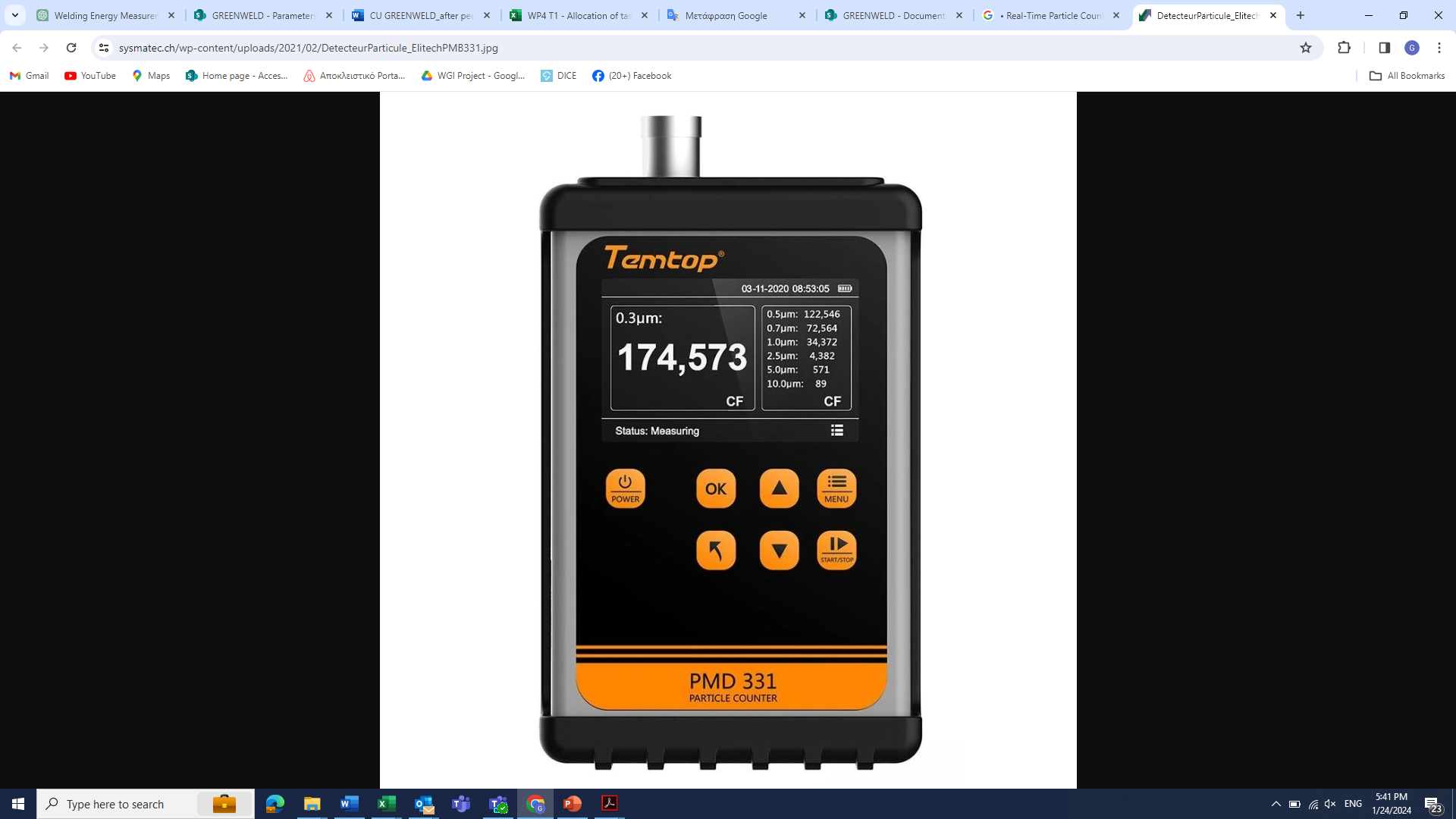 Personal Dust Monitors
Particulate Matter (PM): Measure particle size and concentration
Cascade Impactors
High-Volume Air Samplers
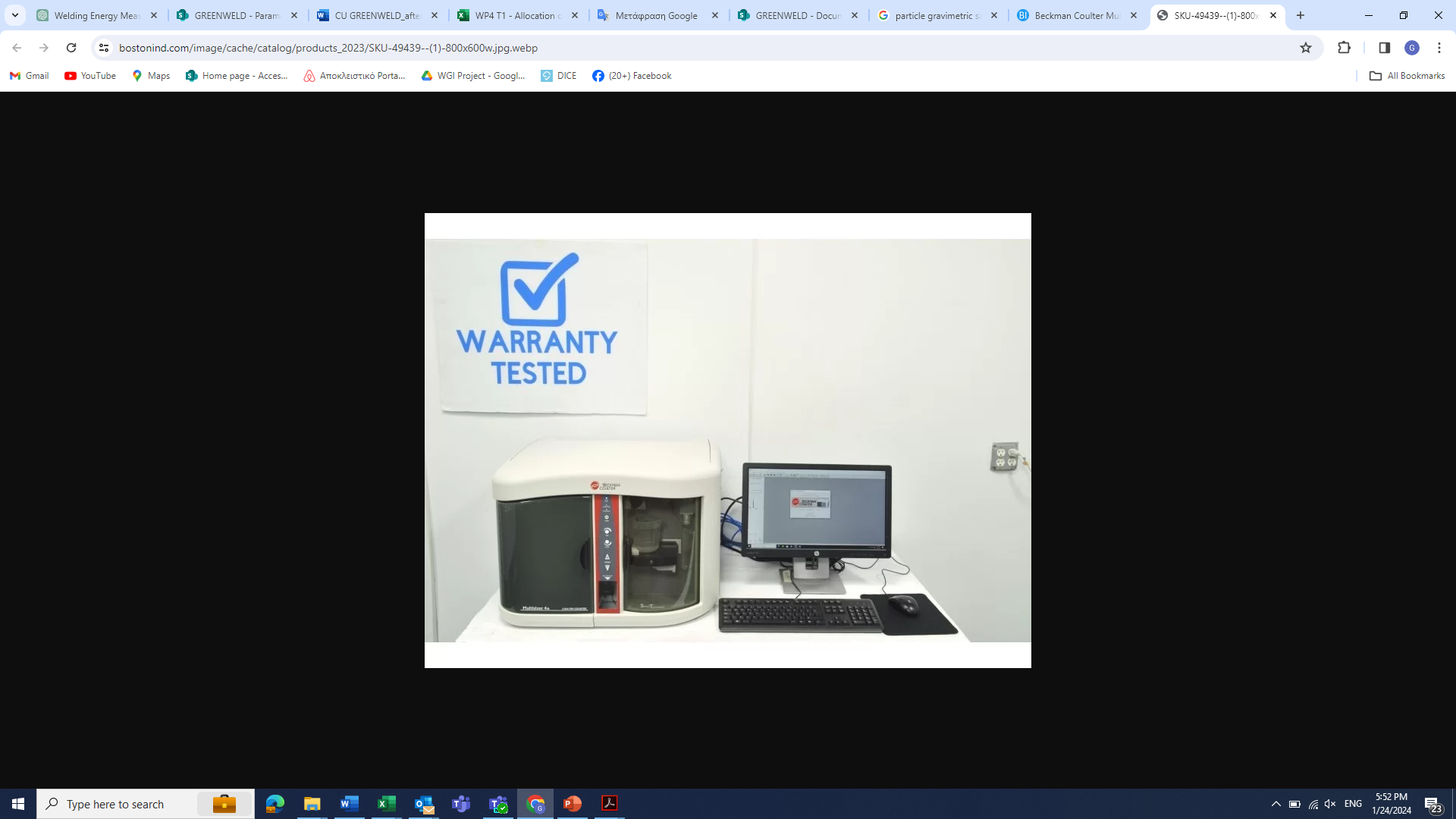 Indoor Air Quality (IAQ) Monitors
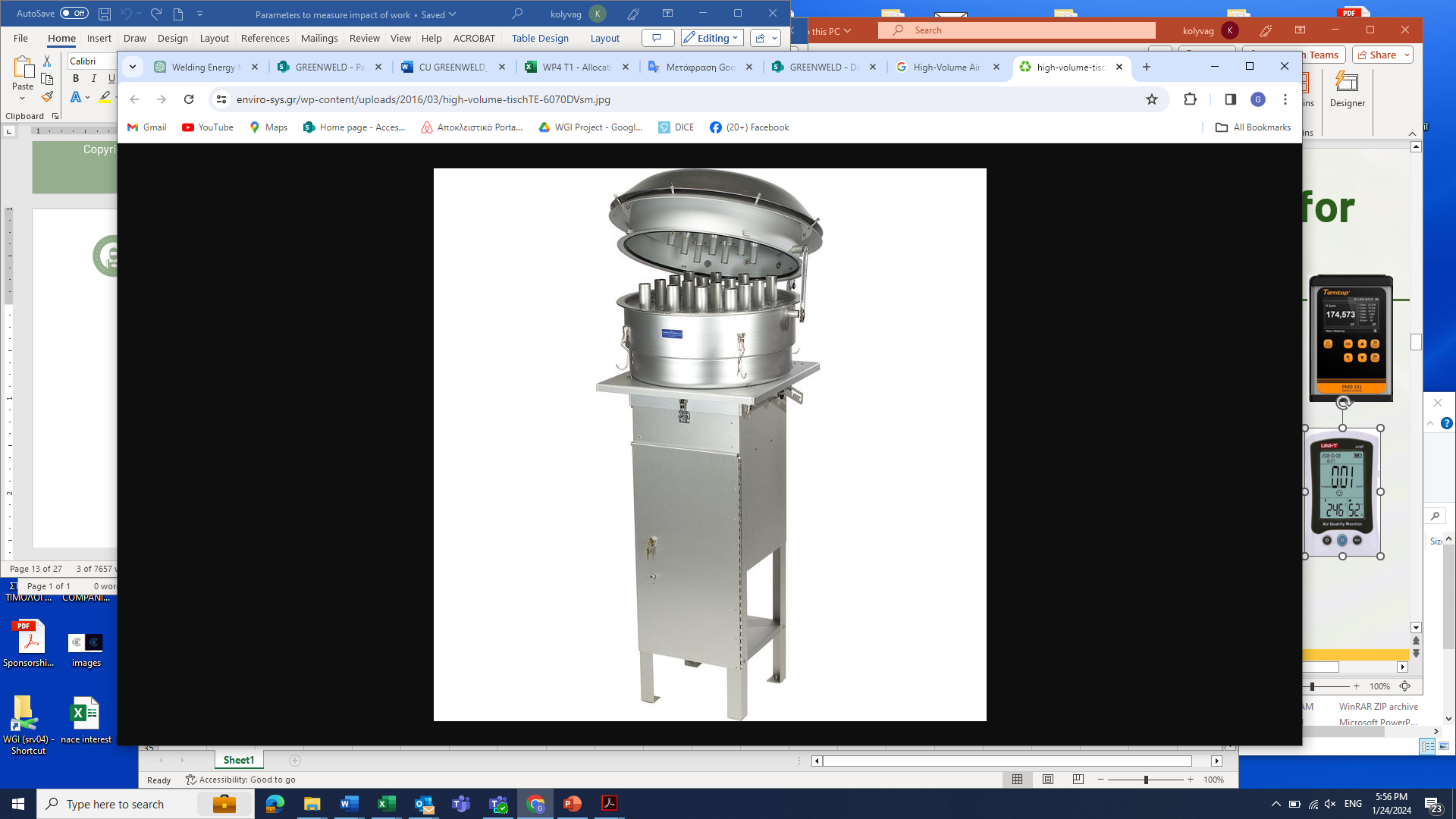 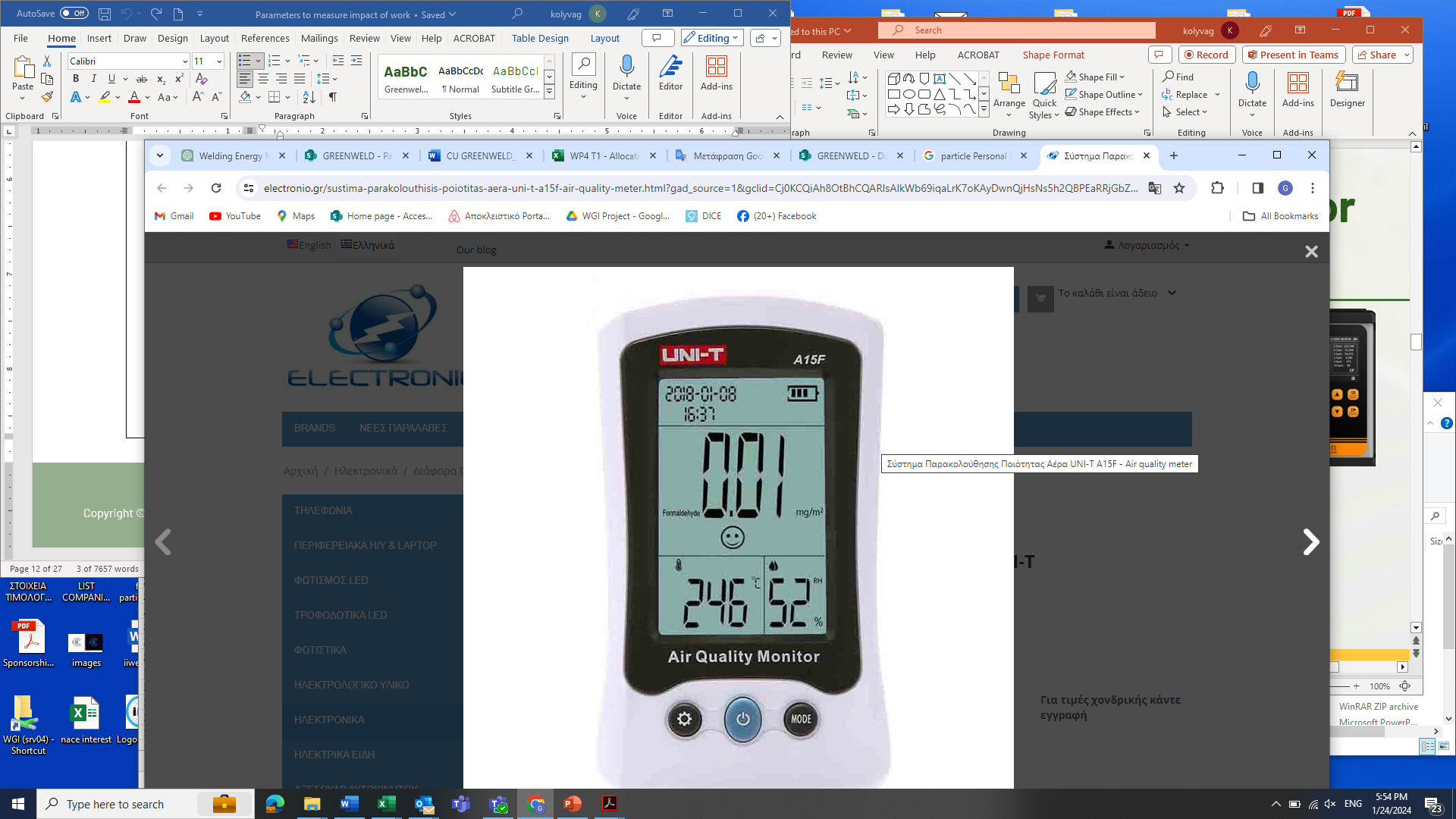 Direct-Reading Dust Monitors
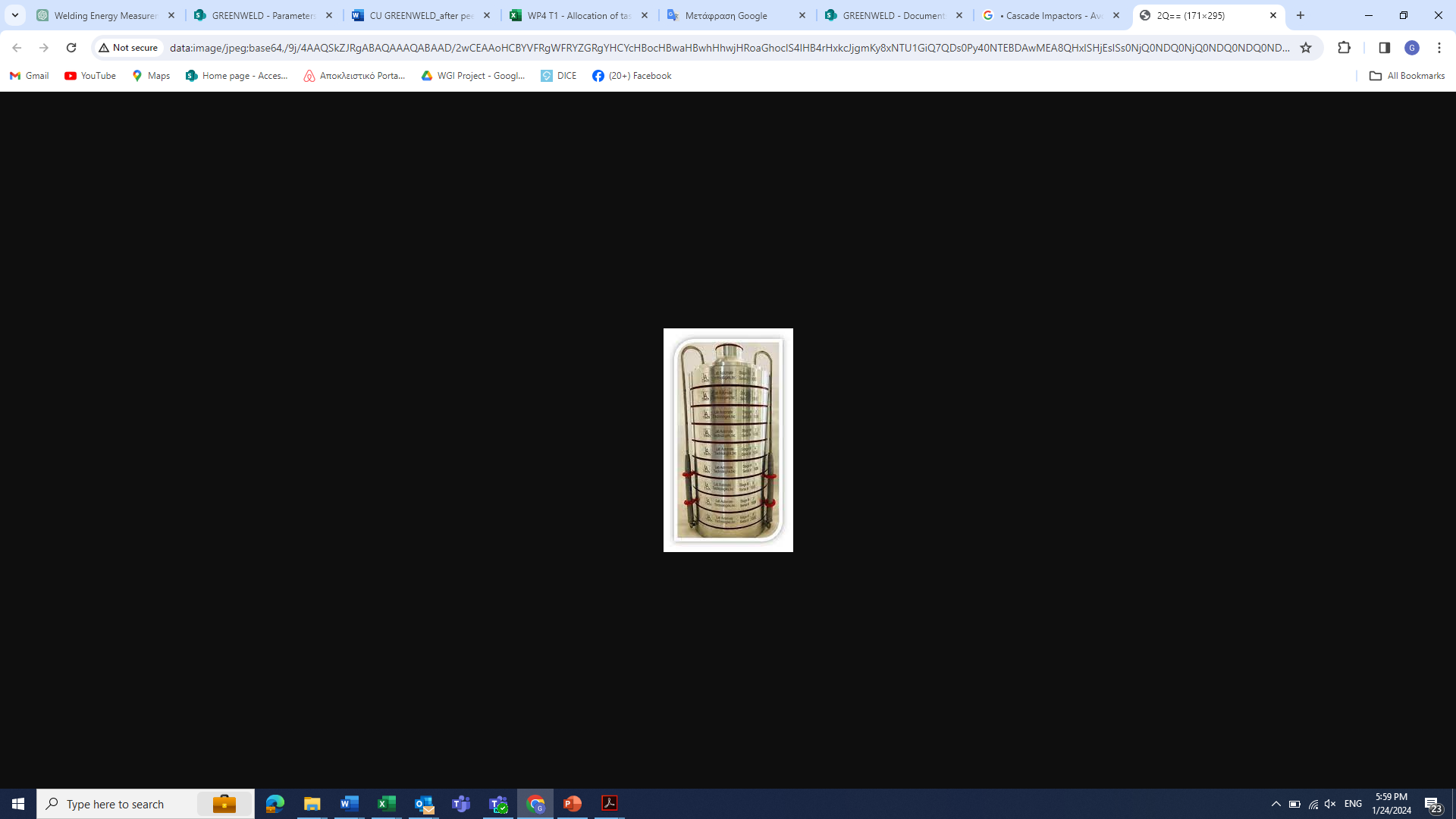 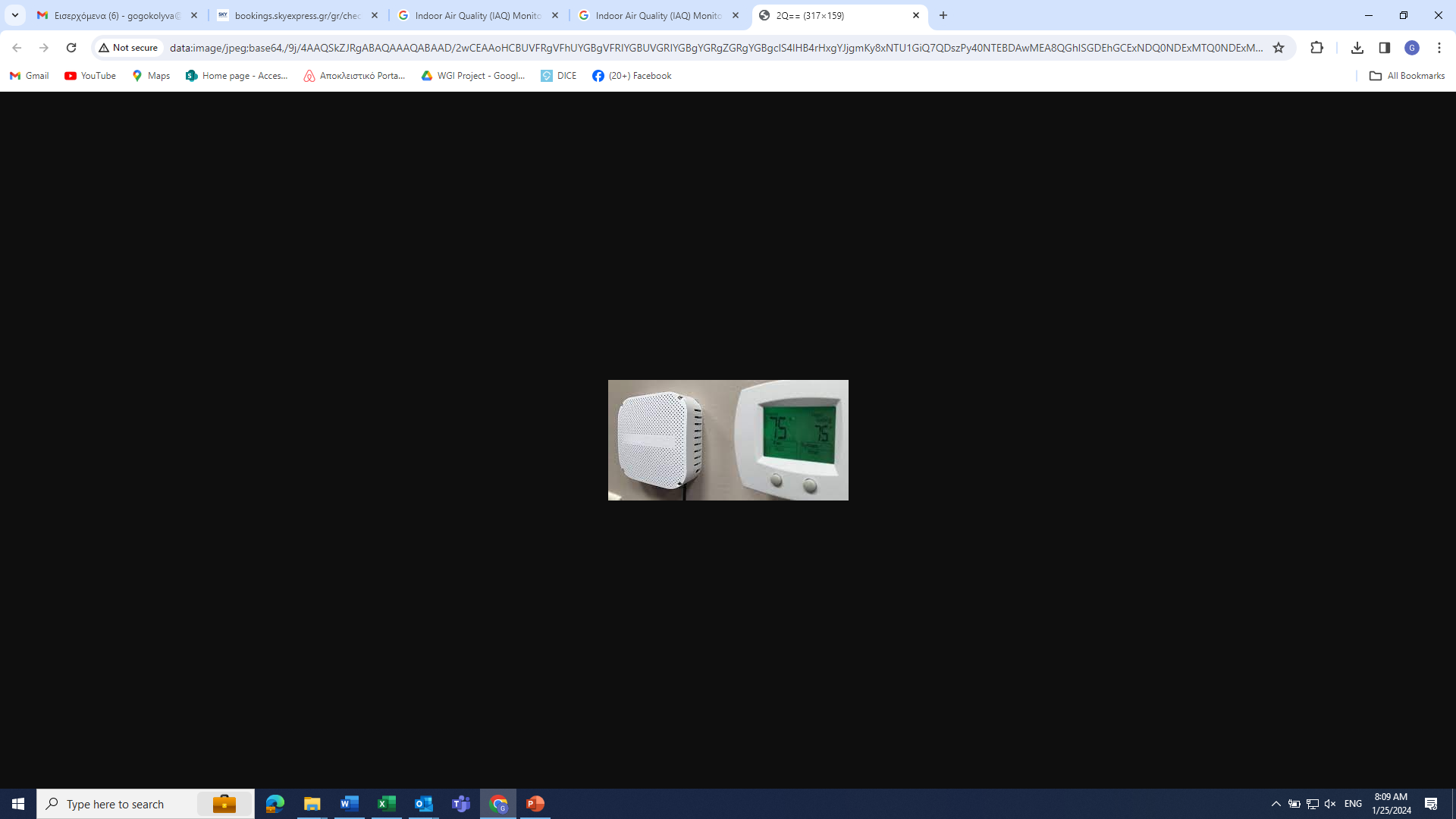 Dust Trak Monitors
Nephelometers
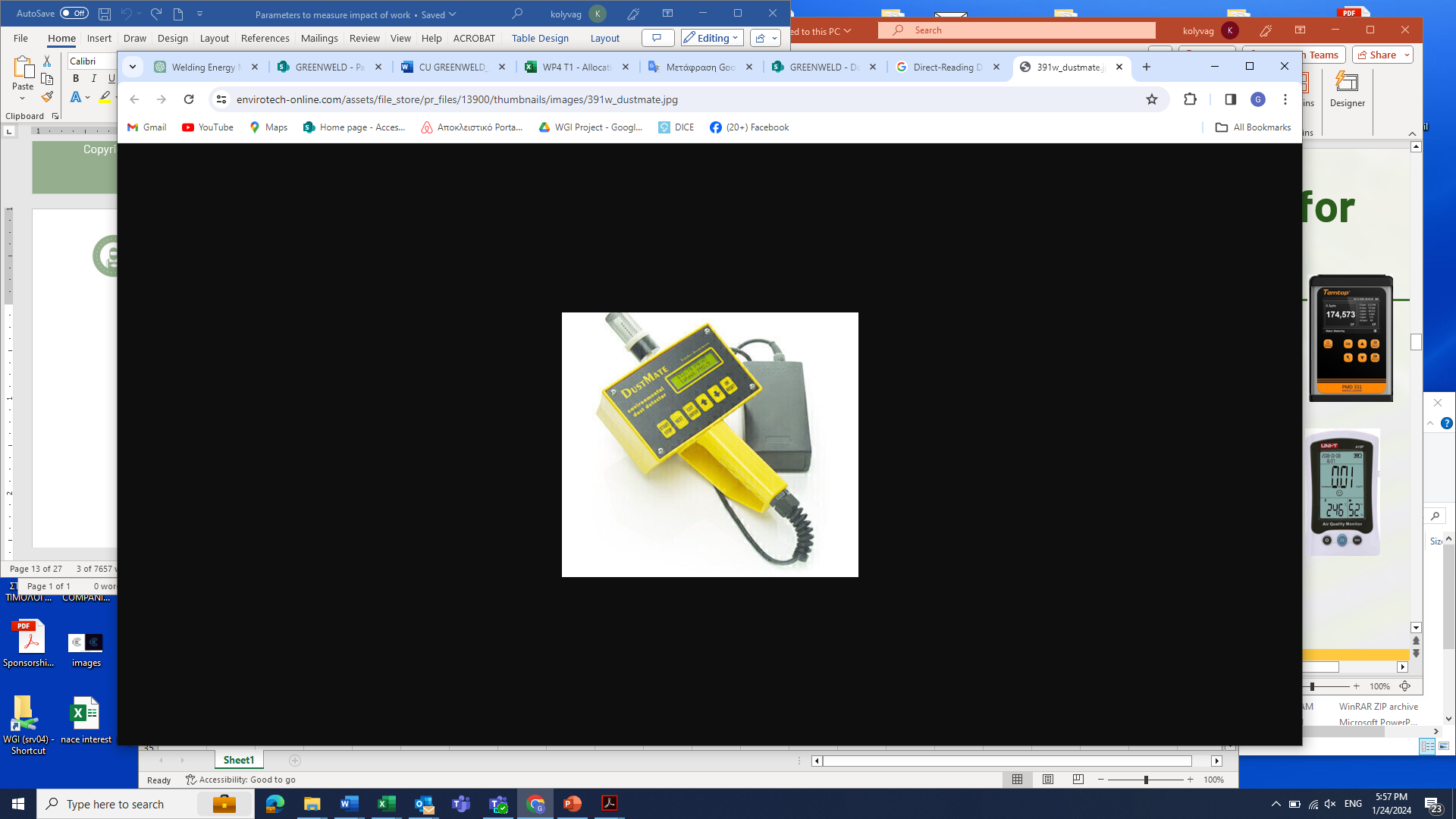 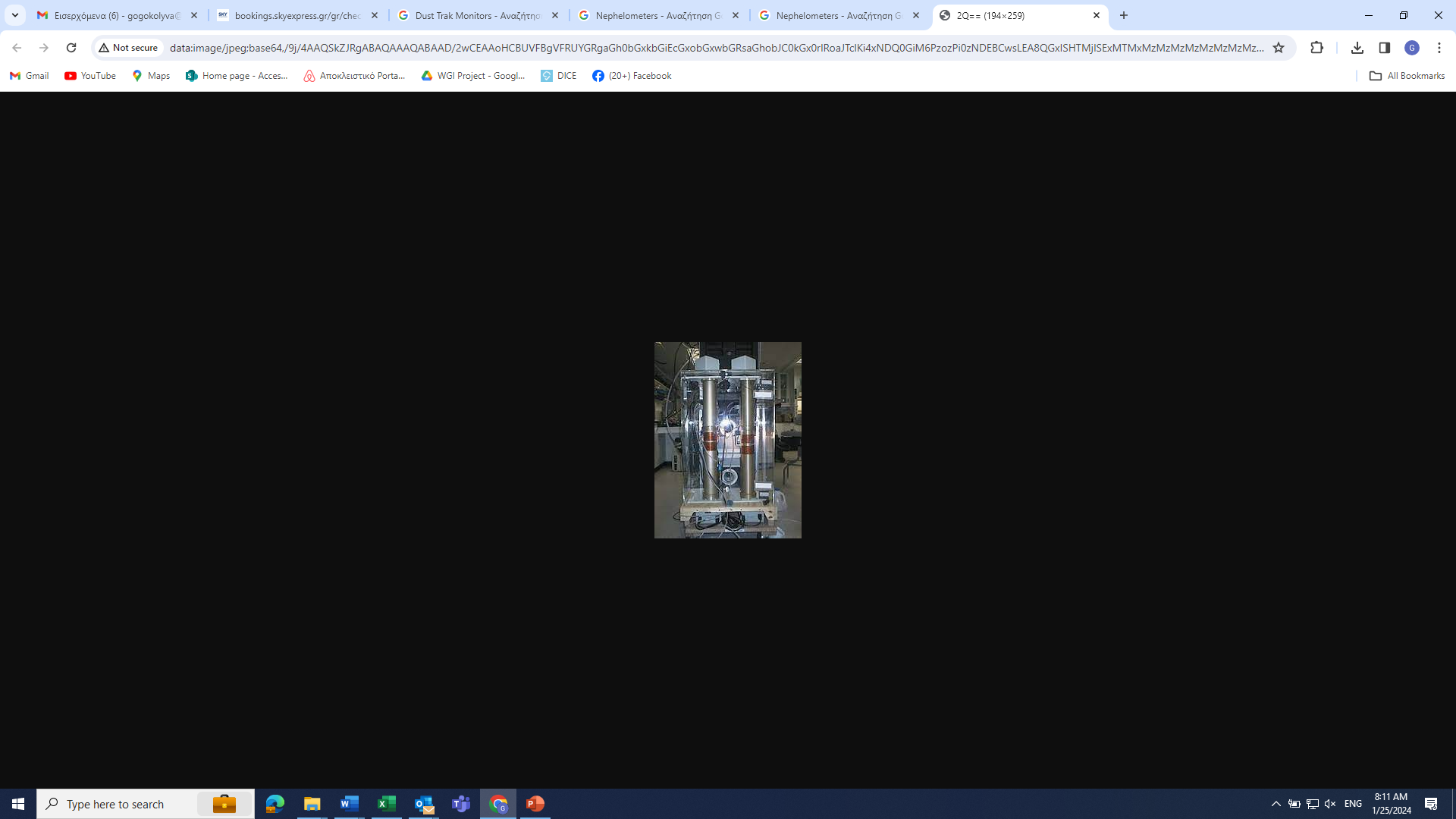 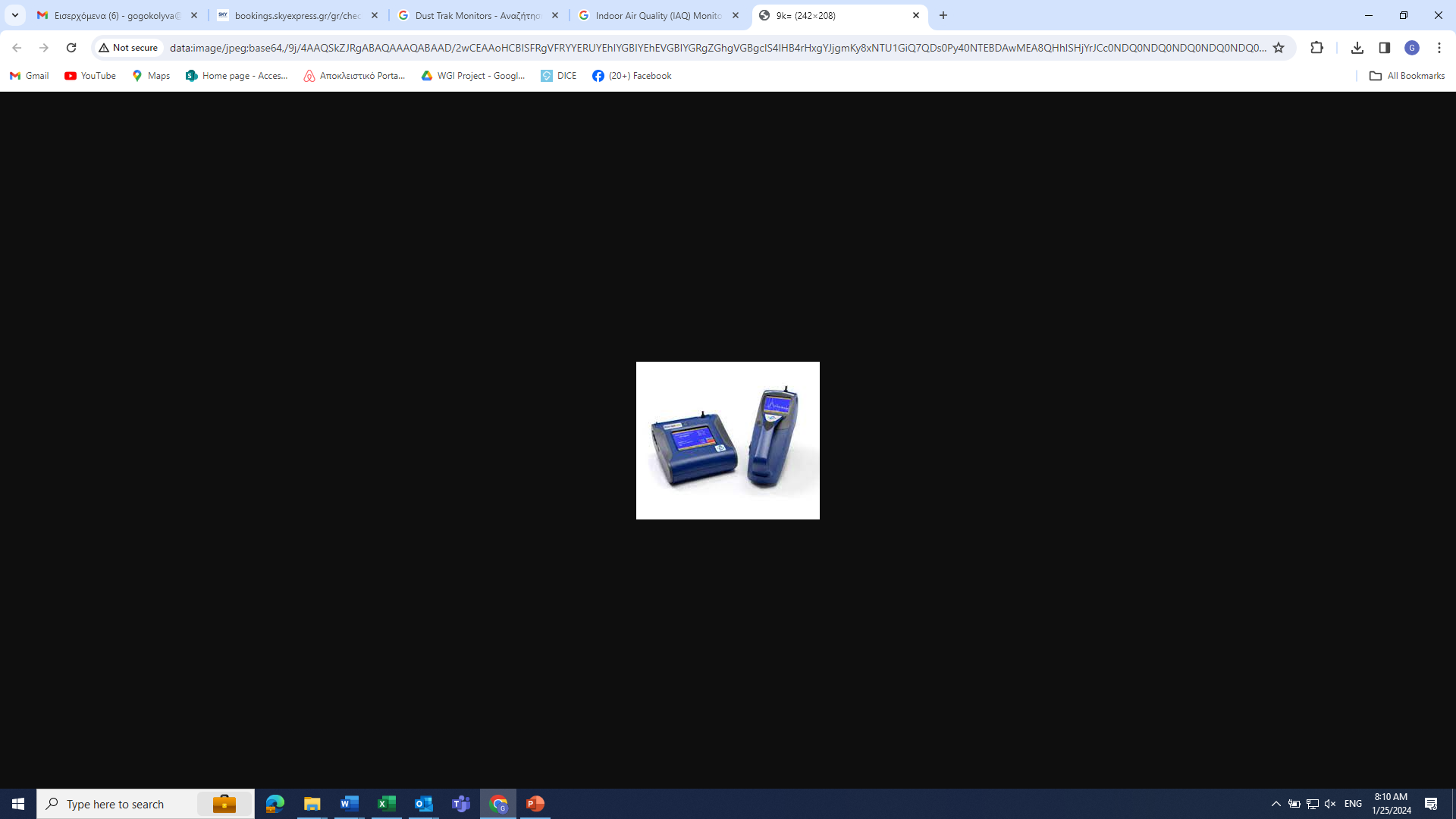 Inductively Coupled Plasma Mass Spectrometry (ICP-MS)
Measurement Types and Techniques for Green Welding
X-ray Fluorescence (XRF):
Gas Chromatography-Mass Spectrometry
Fume Composition: identification and quantification of specific metal fumes and gases
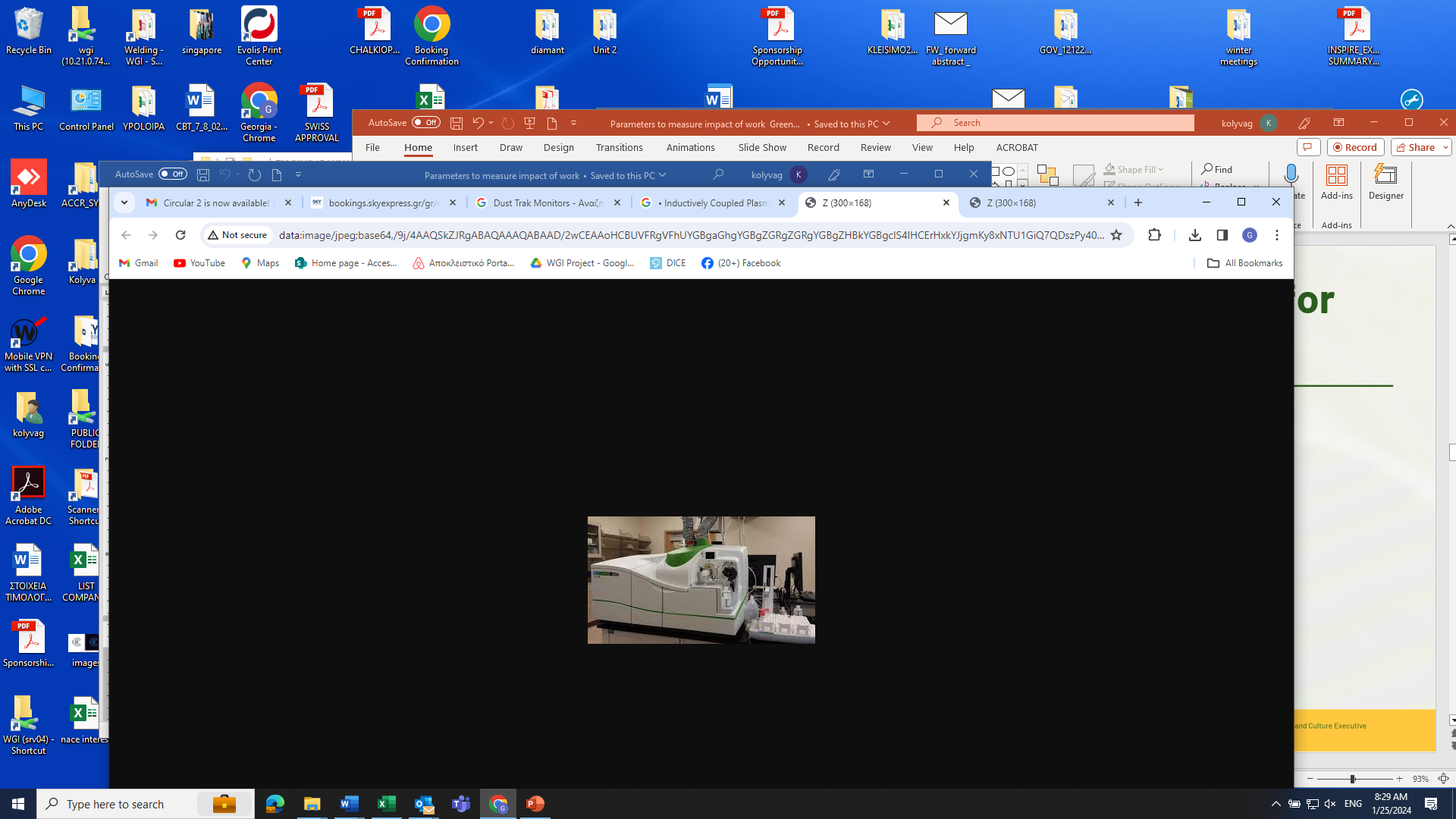 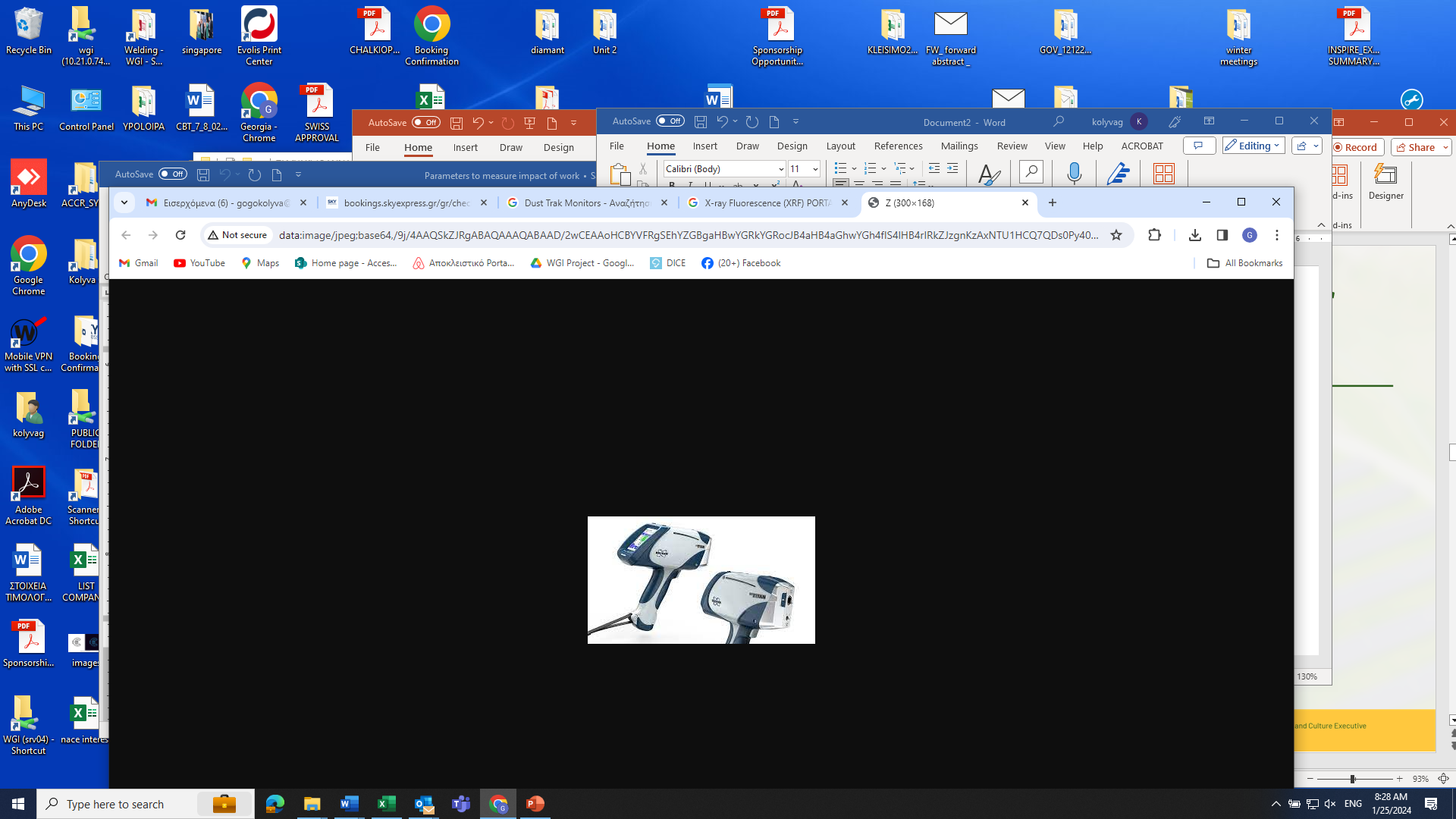 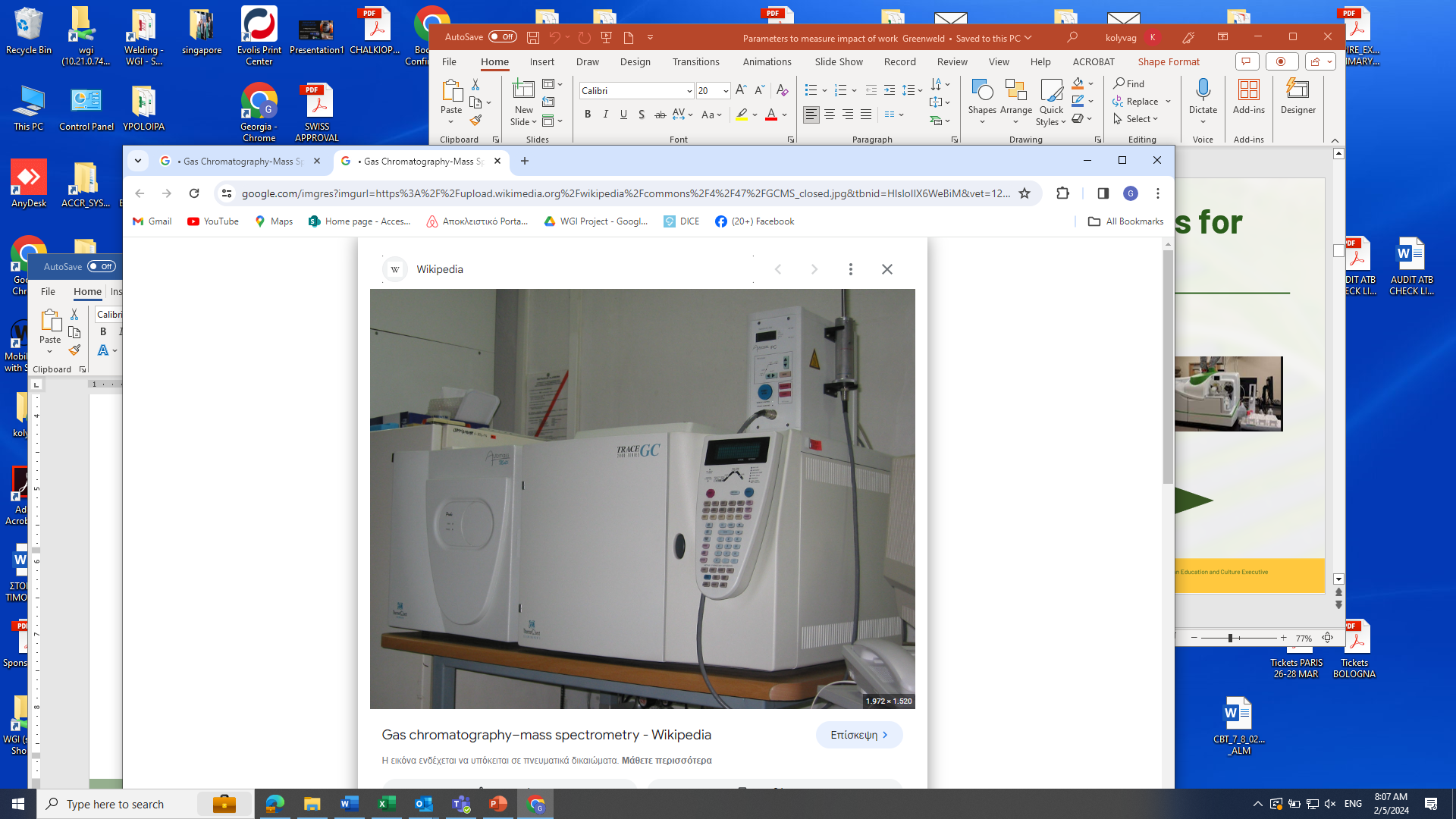 X-ray Diffraction (XRD):
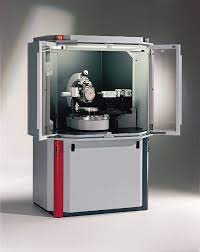 Measurement Types and Techniques for Green Welding
Photoionization Detector
Gas Chromatography
Volatile Organic Compounds (VOCs): Detection and quantification of organic compounds
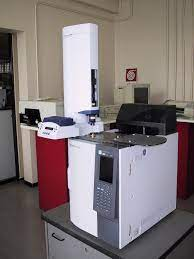 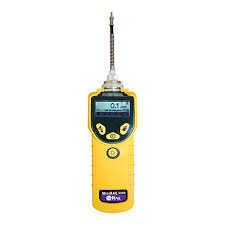 Gas Chromatography-Mass Spectrometry
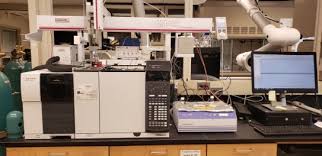 Measurement Types and Techniques for Green Welding
Infrared Gas Analyzers (IRGA):
Gas Analyzers
Gaseous Emissions: Monitoring of specific gases such as nitrogen oxides (NOx), sulfur dioxide (SO2), carbon monoxide (CO), and ozone (O3) , and other gases produced during the welding process
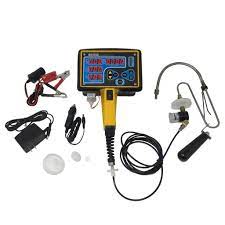 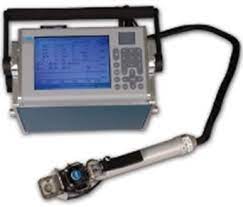 Gas Chromatography (GC):
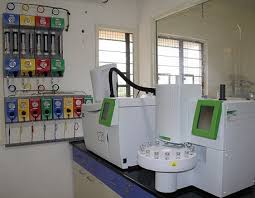 Measurement Types and Techniques for Green Welding
Gas Flow Rates Measuring gas flow rates (volume of gases) in welding processes is essential for ensuring the proper shielding of the weld area and achieving high-quality welds. The flow rates of shielding gases, such as argon, carbon dioxide, or a mixture of gases, are critical parameters that impact the stability of the arc, weld bead formation, and overall weld quality.
Rotameters:
Flowmeters:
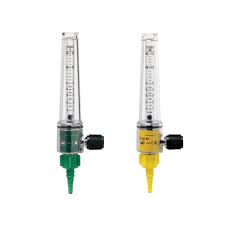 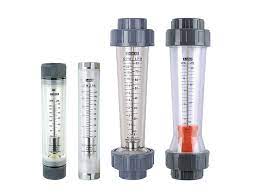 Mass Flow Meters:
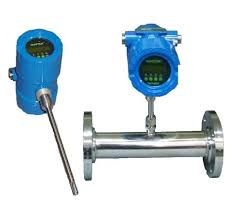 Measurement Types and Techniques for Green Welding
Energy Consumption Measurement of energy usage during welding operations. We choose the method that best fits our specific needs and the type of welding process. Combining multiple measurement techniques may offer a more comprehensive understanding of energy consumption during welding
Power Meters
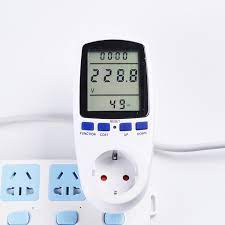 Utility Bills
Measurement Types and Techniques for Green Welding
Volume Measurement Devices
Weighing Scales
Waste Collection and Analysis
Cutting Pattern Optimization Software
Material Efficiency: Measurement of material usage and waste generation, to optimize resources usage.
Welding Consumable Monitoring Devices
Measurement Types and Techniques for Green Welding
Water Quality Sensors
flow meters
Water Usage Measurement of water consumption in welding operations.
Drip Pans and Collection Systems
data logging systems
Measurement Types and Techniques for Green Welding
Emission Factors
Carbon Footprint Analysis:
Greenhouse Gas Emissions Measurement of greenhouse gas emissions associated with welding processes.
Regular monitoring and measurement
Waste Audits
Recycling Tracking
Waste Generation and Recycling Measurement of waste generation and recycling rates.
International Standard, European Legislation and Acceptance criteria
Quality requirements for fusion welding of metallic materials. While it primarily focuses on quality aspects, adherence to these standards can indirectly contribute to environmental considerations
International Standards
ISO 3834
Specify the requirements for an environmental management system (EMS), for organizations to manage their environmental impact, including those related to welding processes
ISO 14001
REACH Regulation (EC) No 1907/2006
The Restriction of Hazardous Substances (RoHS) Directive restricts the use of certain hazardous substances in electrical and electronic equipment. While not specific to welding, it may impact the selection of materials and components used in welding equipment.
European Waste Framework Directive (2008/98/EC):
RoHS Directive (2011/65/EU)
Regulation that addresses the production and use of chemical substances. Compliance with REACH is essential for managing the environmental impact of welding consumables and chemicals used in the process.
European Legislation
Legal framework for waste management in the European Union. It emphasizes waste prevention and the promotion of recycling, which can be relevant for managing waste generated during welding processes.
Environmental Performance Indicators
International Standard, European Legislation and Acceptance criteria
Adherence to Industry Standards
Companies may establish specific environmental performance indicators as acceptance criteria. These can include metrics related to energy efficiency, emissions reduction, and waste minimization in welding operations.
Acceptance Criteria:
Customer Requirements
Industries may have specific standards or guidelines that set acceptance criteria for environmentally friendly welding practices. These could cover aspects such as emissions control, waste management, and energy efficiency.
Performance Benchmarking
Customers may specify environmental criteria in contracts or procurement agreements. Adherence to these criteria becomes a condition for acceptance.
Certification to Environmental Standards
Certification to recognized environmental standards, such as ISO 14001, may serve as acceptance criteria, demonstrating a commitment to environmental management in welding operations.
Organizations may establish acceptance criteria based on benchmarking against industry best practices.
Legal Compliance:
Compliance with applicable environmental laws and regulations serves as a fundamental acceptance criteria.
The influence of novel approaches on overall emission for environmentally friendly welding
Electron Beam Welding (EBW)
Friction Stir Welding (FSW)
Influence on Emissions of 
Advanced Welding Processes
solid-state welding process that generates less hea, reduces the need for shielding gases and minimizes fume emissions
Operates in a vacuum, minimizing the need for shielding gases resulting in lower emissions
Cold Metal Transfer (CMT)
Pulsed MIG/TIG Welding
CMT operates at lower temperatures, reducing heat input and minimizing emissions. It is particularly effective for welding thin sections and dissimilar materials
Influence on Emissions of 
Pulsed Welding Technologies
Pulsed welding processes allow better control of heat input, resulting in reduced energy consumption and less spatter. This can contribute to lower emissions and improved efficiency.
The influence of novel approaches on overall emission for environmentally friendly welding
Inverter Technology
Inverter-based welding machines are more energy-efficient compared to traditional transformer-based machines. This can lead to overall energy savings and a reduction in emissions.
Low-Fume Welding Wires and Electrodes
Influence on Emissions of 
Efficient Power Sources
Influence on Emissions of 
Low-Emission Consumables
The use of low-fume welding consumables can help minimize airborne particulate matter and fumes, improving air quality and reducing overall emissions
Eco-Friendly Coatings
Influence on Emissions of 
Green Coating Technologies
Applying environmentally friendly coatings can reduce the need for pre-welding cleaning processes, decreasing the use of solvents and chemicals that contribute to emissions.
The influence of novel approaches on overall emission for environmentally friendly welding
Automated Welding Processes
Robotics and automation can optimize welding parameters, leading to more consistent and efficient processes. This can result in reduced energy consumption and emissions.
Virtual Testing and Optimization
Influence on Emissions of 
Robotics and Automation
Simulation software allows virtual testing and optimization of welding parameters, reducing the need for physical trial and error. This can lead to more efficient processes, minimizing emissions during experimentation
Influence on Emissions of 
Welding Simulation Software
Lightweight Materials and Thin-Section Welding
Influence on Emissions of 
Material and Process Optimization:
Using lightweight materials and welding thin sections can reduce material consumption, energy requirements, and overall emissions.
Energy Recovery Systems
The influence of novel approaches on overall emission for environmentally friendly welding
Influence on Emissions of 
Energy Recovery Systems
Some modern welding equipment includes energy recovery systems that capture and reuse energy, improving overall efficiency and reducing emissions
Continuous Improvement Strategies:
Regularly conducting carbon footprint analyses and implementing continuous improvement strategies can identify opportunities to further reduce emissions throughout the welding process.
Influence on Emissions of 
Carbon Footprint Analysis and Management
Performance of various welding techniques: emissions and welding quality evaluation for environmentally friendly welding
Gas Metal Arc Welding (GMAW) / MIG Welding
Generally produces lower emissions compared to some other processes.
Use of shielding gases and consumables can contribute to environmental impact
Emissions
Sensitive to wind and atmospheric conditions.
Weld Quality
High deposition rates, good quality welds.
Performance of various welding techniques: emissions and welding quality evaluation for environmentally friendly welding
Gas Tungsten Arc Welding (GTAW) / TIG Welding
Generally produces fewer emissions due to the use of inert shielding gases.
Tends to be a slower process compared to some others
Emissions
Requires a high skill level, slower deposition rates
Weld Quality
High-quality welds with precise control.
Performance of various welding techniques: emissions and welding quality evaluation for environmentally friendly welding
Shielded Metal Arc Welding (SMAW) / MMA Welding:
Simple process with minimal equipment, lower emissions
Flux coating may contain certain elements impacting emissions
Emissions
Slower compared to some other processes.
Weld Quality
Versatile, suitable for outdoor and adverse conditions
Performance of various welding techniques: emissions and welding quality evaluation for environmentally friendly welding
Flux-Cored Arc Welding (FCAW):
Can be designed as a low-emission process.
Gas shielding or self-shielding options impact emissions.
Emissions
May produce more spatter compared to other processes.
Weld Quality
High deposition rates, suitable for thick materials.
Performance of various welding techniques: emissions and welding quality evaluation for environmentally friendly welding
Submerged Arc Welding (SAW):
Can be a low-emission process when automated.
High heat input, potential for fume emissions.
Emissions
Typically used in heavy fabrication.
Weld Quality
High deposition rates, efficient for thick sections
Performance of various welding techniques: emissions and welding quality evaluation for environmentally friendly welding
Friction Stir Welding (FSW):
Low emissions due to the solid-state nature of the process..
Limited to certain materials and geometries.
Emissions
Requires specialized equipment.
Weld Quality
Excellent for joining dissimilar materials, no melting.
Performance of various welding techniques: emissions and welding quality evaluation for environmentally friendly welding
Electron Beam Welding (EBW):
Minimal emissions as it operates in a vacuum.
Requires high-vacuum conditions
Emissions
Limited to specific applications.
Weld Quality
Precise and high-quality welds.
Performance of various welding techniques: emissions and welding quality evaluation for environmentally friendly welding
Plasma Arc Welding (PAW):
Generally low emissions.
Requires the use of plasma gas.
Emissions
Similar to TIG but with higher energy.
Weld Quality
High energy concentration, good for precision welding.
Performance of various welding techniques: emissions and welding quality evaluation for environmentally friendly welding
Resistance Spot Welding (RSW):
Low emissions as no consumables are used.
Limited to specific applications..
Emissions
Limited to certain material thicknesses.
Weld Quality
High-speed process, suitable for mass production..
The Impact of various gases on emissions and welding quality for environmentally friendly welding
Argon (Ar):
Argon is inert and does not react with the molten metal. It typically results in low emissions during welding
Argon is more commonly used in processes like TIG welding, which tend to have lower emissions compared to some other methods
Emissions Impact
Relatively more expensive than some other gases
Weld Quality
Provides a stable arc and good penetration. Often used for high-quality welds in applications such as stainless steel and aluminum
The Impact of various gases on emissions and welding quality for environmentally friendly welding
Helium (He):
Helium can provide increased heat input and deeper penetration, but it can also increase emissions.
Helium is often used in conjunction with other gases to balance performance and emissions.
Emissions Impact
Can result in a wider bead and increased spatter.
Weld Quality
High thermal conductivity, suitable for deep-penetration welding.
The Impact of various gases on emissions and welding quality for environmentally friendly welding
Carbon Dioxide (CO2):
CO2 is economical and widely used, but it can contribute to higher emissions.
May produce more fumes compared to inert gases.
Emissions Impact
Increased spatter and potential for porosity
Weld Quality
Provides good penetration and is commonly used in GMAW (MIG) welding
The Impact of various gases on emissions and welding quality for environmentally friendly welding
Oxygen (O2):
Oxygen is not commonly used as a shielding gas due to its oxidizing nature, which can lead to increased emissions.
In certain processes, small amounts of oxygen may be added for specific benefits.
Emissions Impact
Oxygen is generally avoided in processes where oxide formation is a concern.
Weld Quality
Can improve arc stability and reduce the risk of undercut
The Impact of various gases on emissions and welding quality for environmentally friendly welding
Nitrogen (N2):
Nitrogen is not commonly used as a primary shielding gas, but it may be present in the atmosphere and contribute to emissions.
Nitrogen can react with molten metal, leading to nitride formation
Emissions Impact
May be used in some processes in small quantities for specific benefits.
Weld Quality
Generally, not used as a primary shielding gas due to potential issues with arc stability and weld quality.
The impact of various gases and emissions on production time for environmentally friendly welding
Argon (Ar):
Argon is inert and generally results in stable welding arcs with good penetration. This can contribute to efficient welding processes
While argon is associated with stable welding, the choice of gas alone may not significantly impact production time
Impact on Production time
Choice of Shielding Gases
The impact of various gases and emissions on production time for environmentally friendly welding
Carbon Dioxide (CO2):
CO2 is often used in GMAW (MIG) welding due to its affordability and good penetration
CO2 may contribute to increased spatter, which could require additional time for post-weld cleanup.
Impact on Production time
Choice of Shielding Gases
The impact of various gases and emissions on production time for environmentally friendly welding
Helium (He):
Helium can provide increased heat input and penetration, potentially reducing welding time for certain applications
The cost of helium may be a consideration, and adjustments to welding parameters are needed for optimal results.
Impact on Production time
Choice of Shielding Gases
The impact of various gases and emissions on production time for environmentally friendly welding
Gas Mixtures (Ar/CO2, Ar/O2, etc.):
Gas mixtures are often used to balance performance and emissions. Optimal gas mixtures can contribute to efficient welding
Fine-tuning gas mixtures may be required, impacting setup time
Impact on Production time
Choice of Shielding Gases
The impact of various gases and emissions on production time for environmentally friendly welding
Low-Emission Gases
Choosing low-emission gases aligns with environmentally friendly practices but may not have a direct impact on production time.
The environmental benefits may justify any potential minor adjustments in welding parameters
Emissions and Environmental Considerations
Impact on Production time
The impact of various gases and emissions on production time for environmentally friendly welding
Emission Monitoring and Compliance
Regular emission monitoring ensures compliance with environmental standards and regulations.
Periodic monitoring may have a minimal impact on production time, but it is a necessary aspect of environmentally friendly practices.
Emissions and Environmental Considerations
Impact on Production time
The impact of various gases and emissions on production time for environmentally friendly welding
Efficiency Improvements:
Implementing efficient welding practices, such as using advanced welding processes or automation, can reduce production time.
Initial setup and training may be required for the adoption of new technologies, impacting production initially.
Efficiency and Process Optimization
Impact on Production time
The impact of various gases and emissions on production time for environmentally friendly welding
Process Optimization for Emission Reduction:
Optimizing welding parameters to reduce emissions can contribute to environmentally friendly welding
Fine-tuning parameters may be necessary, potentially affecting initial setup time..
Efficiency and Process Optimization
Impact on Production time
GREENWELDING examples
Renewable energy application in welding procedures
A company occupied with welding procedures in South Italy decides to shift to renewable energy for it welding procedures
The company installs solar panels on its facilities’ roof to generate electricity. They invest in energy-efficient welding power sources and LED lighting. Transition to solar power significantly reduces their dependence on the grid and lowers overall carbon emissions.
Welding consumables made by recycled materials
A construction company aims to reduce its environmental impact by using in welding consumables made by recycled materials.
The company asks a suppliers to produce welding wires and electrodes made from recycled materials. They are conducting weldability tests to ensure the recycled consumables are conform with the required quality standards. If yes, by this way the construction company not only reduces its demand for new raw material but also lowers the total carbon footprint during the welding process.
GREENWELDING examples
Welding Fume emissions
A large-scale manufacturing company understands the importance of controlling the emission of welding fumes for both welders  health and environmental considerations.
The company invests in advanced fume extraction and filtration systems in its welding workshop facilities.  High-efficiency filters are used to commit and filter welding fumes before releasing  them to the atmosphere. By this way they reduce the air pollution and provides a healthier working environment.
Welding Robot Integration for Precision and Efficiency
An automotive assembly plant wants to improve the precision and efficiency of their welding operations..
The company invests in robotic welding systems that offer high precision and efficiency. These robots use advanced sensors to optimize welding parameters, minimizing the need for rework. The automation not only increase product quality but also reduces energy consumption compared to traditional manual welding processes.
GREENWELDING examples
Lean manufacturing is a methodology that focuses on minimizing waste within manufacturing systems while simultaneously maximizing productivity. Waste is anything that customers do not believe adds value and are not willing to pay for.
Lean Manufacturing and Efficient Welding Processes
A shipbuilding company aims to reduce waste and energy consumption in their welding operations..
The company adopts lean manufacturing principles to optimize their welding processes. They streamline workflows, reduce idle time, and implement efficient welding techniques. As a result, they achieve higher productivity with less energy consumption and waste generation. This approach not only benefits the environment but also improves the company's bottom line.
Any questions?
Thank you!